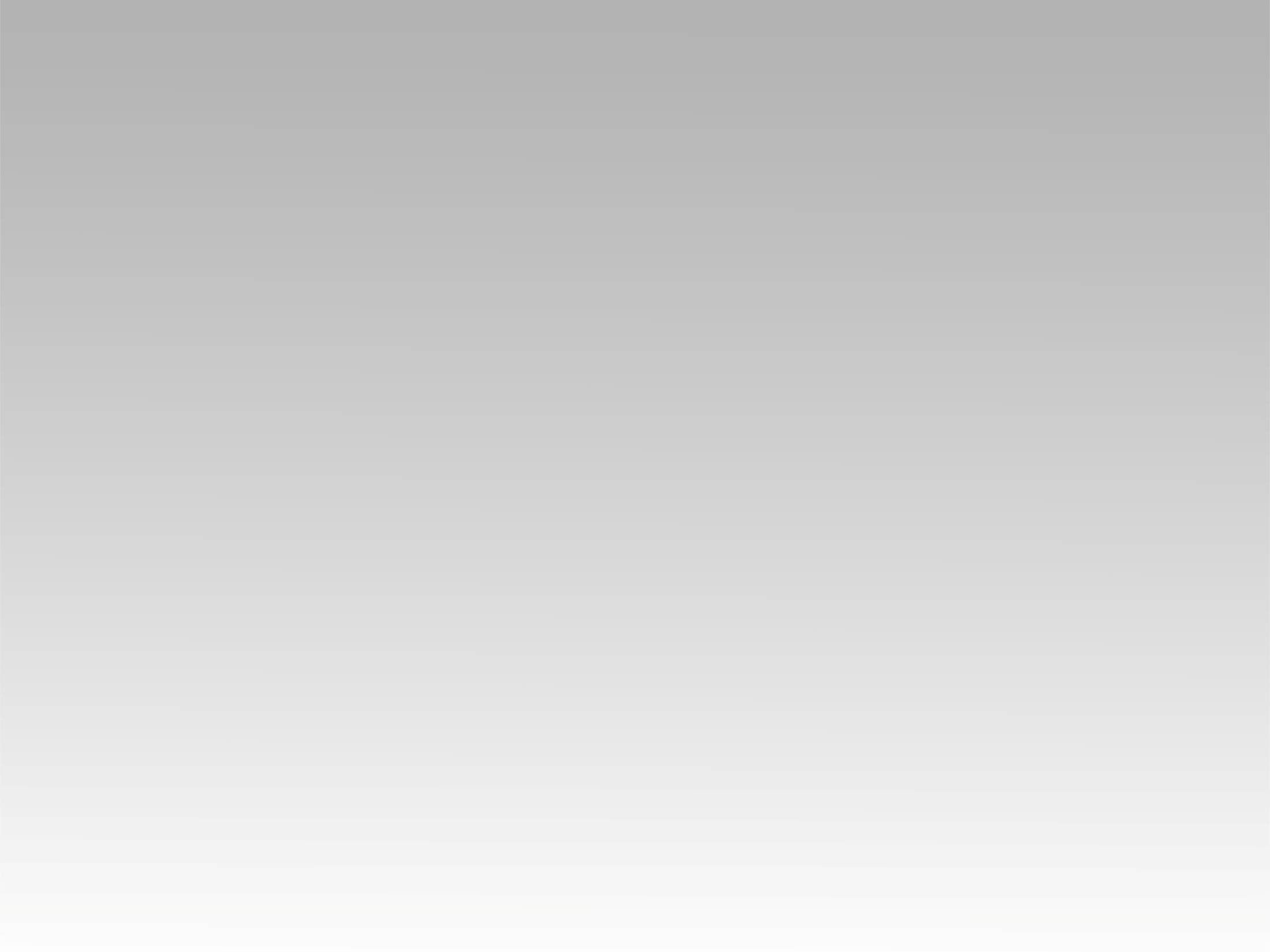 تـرنيــمة
للعذرا جاء جبرائيل
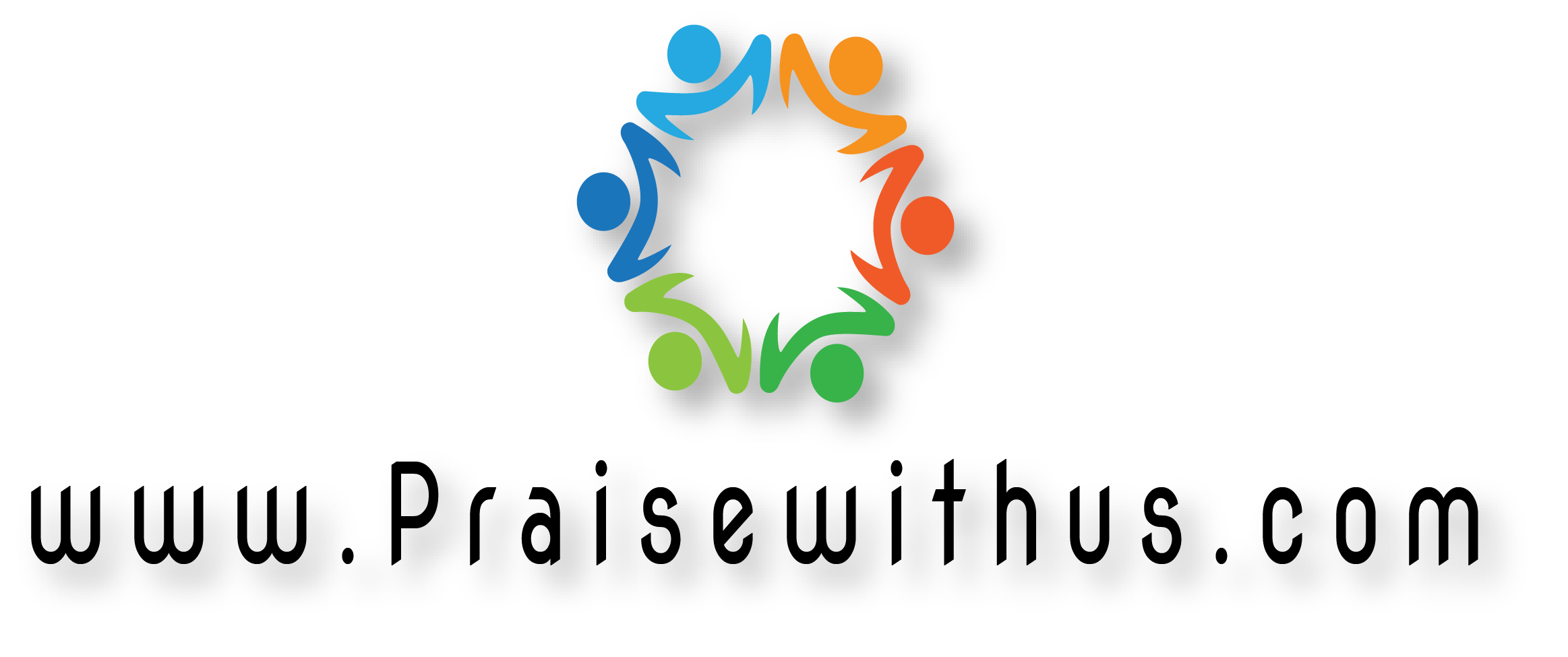 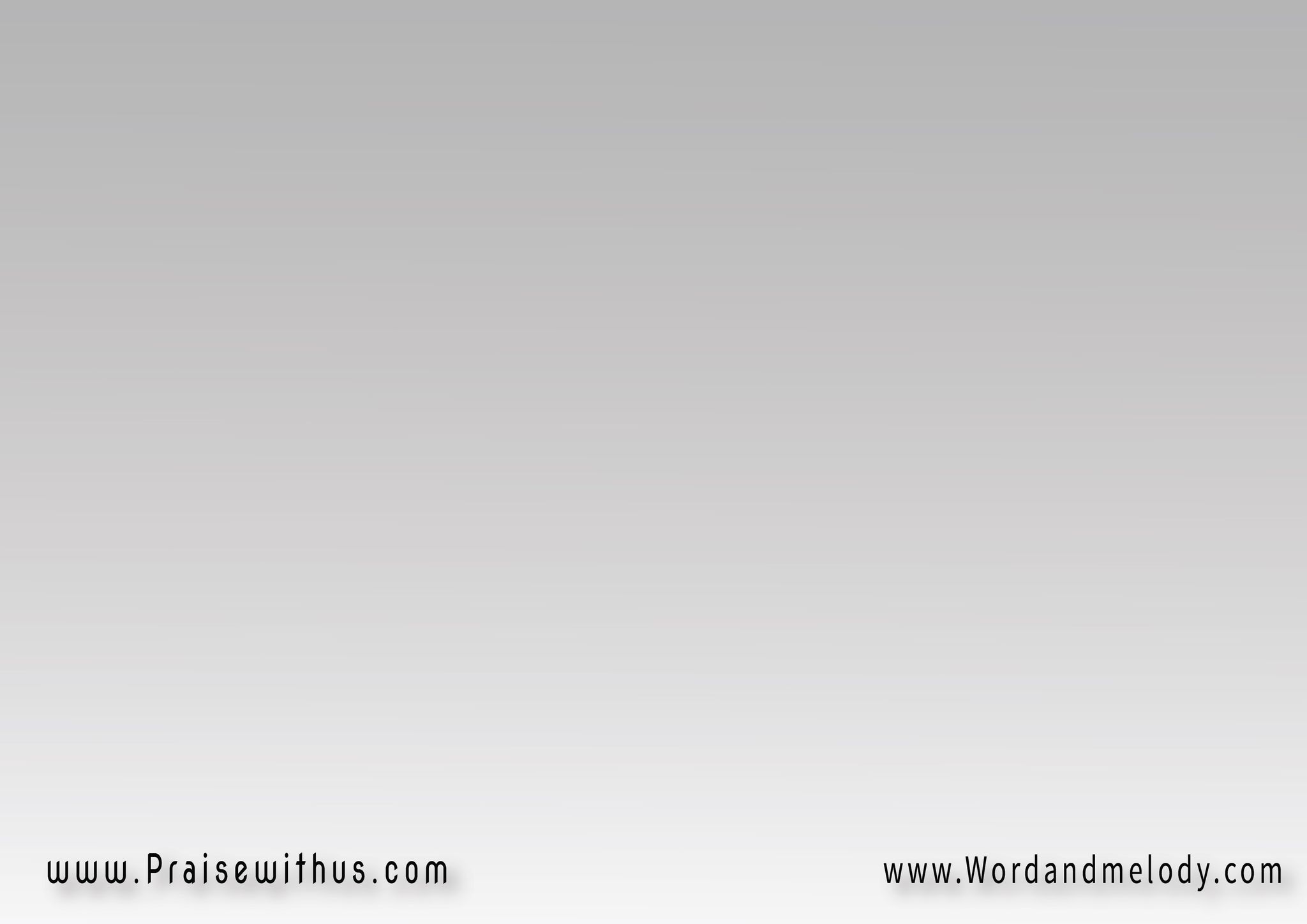 لِلعَذرا جا جبرائيل 
في مَدِينة في الجَليلْ 
قال لهـــــا الرَّبُّ مَعْكِ 
يا مَرْيَم سَــلام جَزيلْ
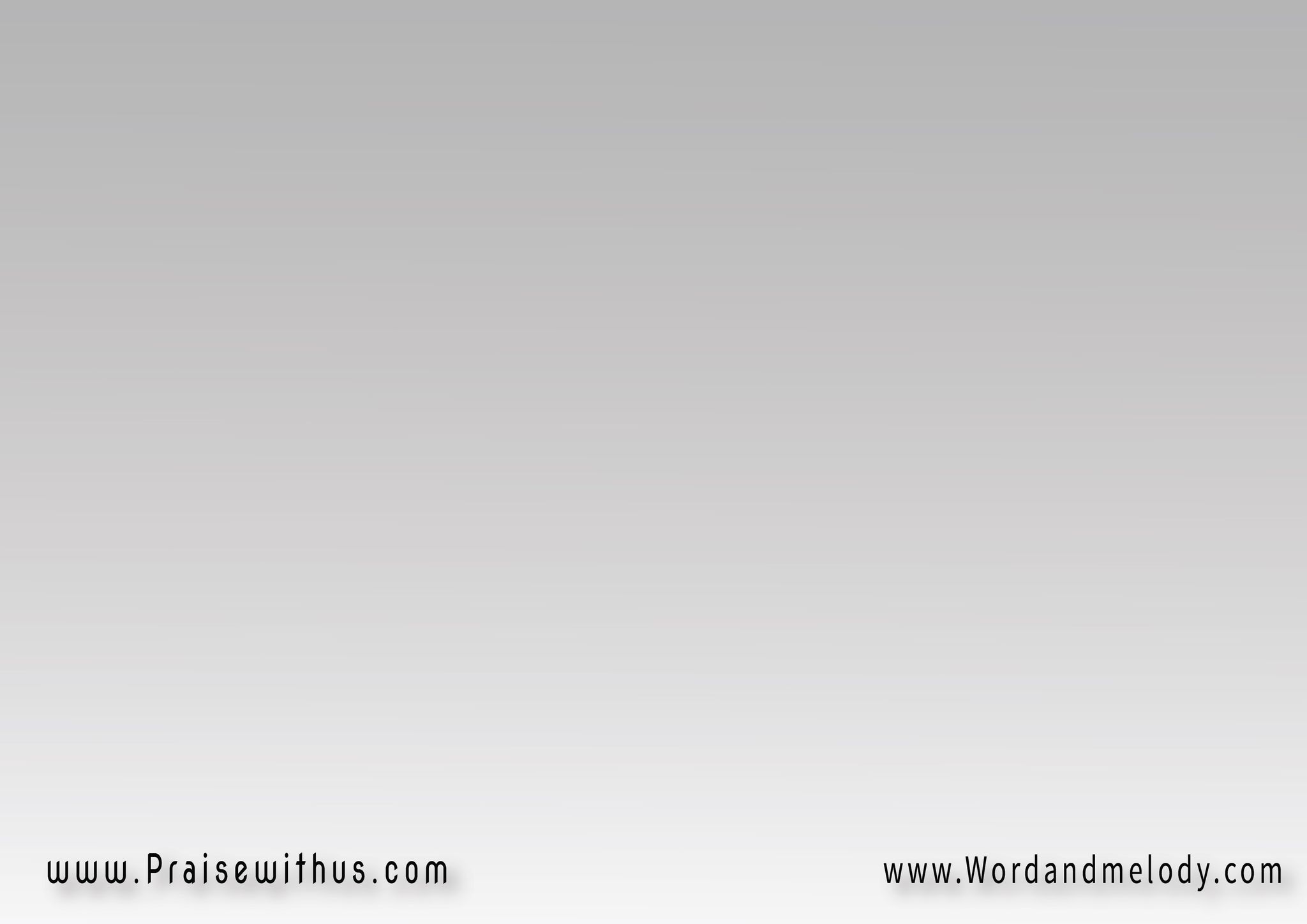 في المِذوَد وِلدِت يَسُوع 
في العَالـَم مالوش مَكانْ 
والتـِّبن فِرَاشُـــه الحَقير 
مَعَ إنـُّه صَاحِب التيجانْ
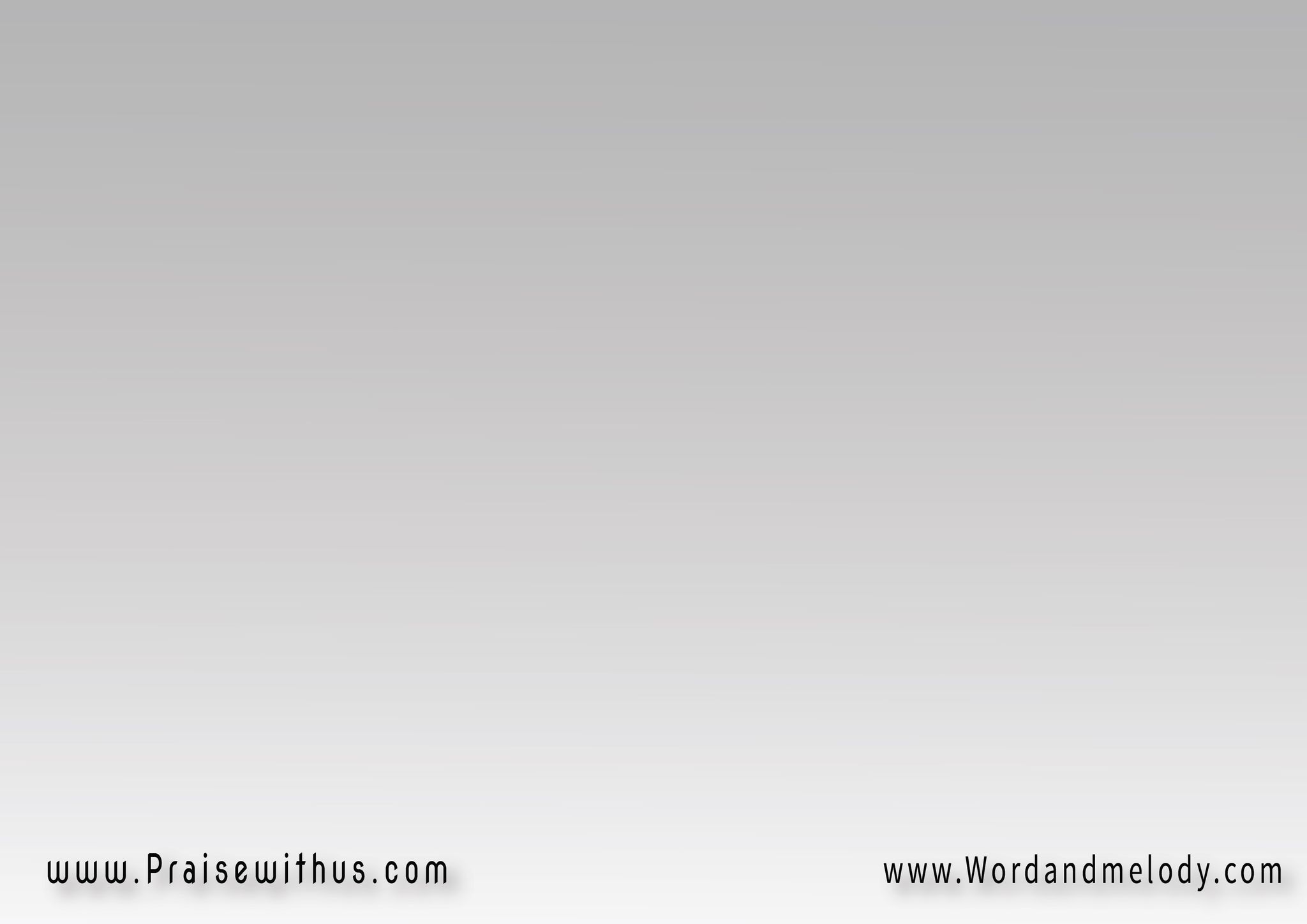 والمَلاك قال لِلرُّعَـاة 
بالفرَح أ ُبَشِّــــــرُكم 
المَسِيحُ الرَّبُّ جــــــــاء 
اِفرَحُوا بمُخَلِصِــكـُم
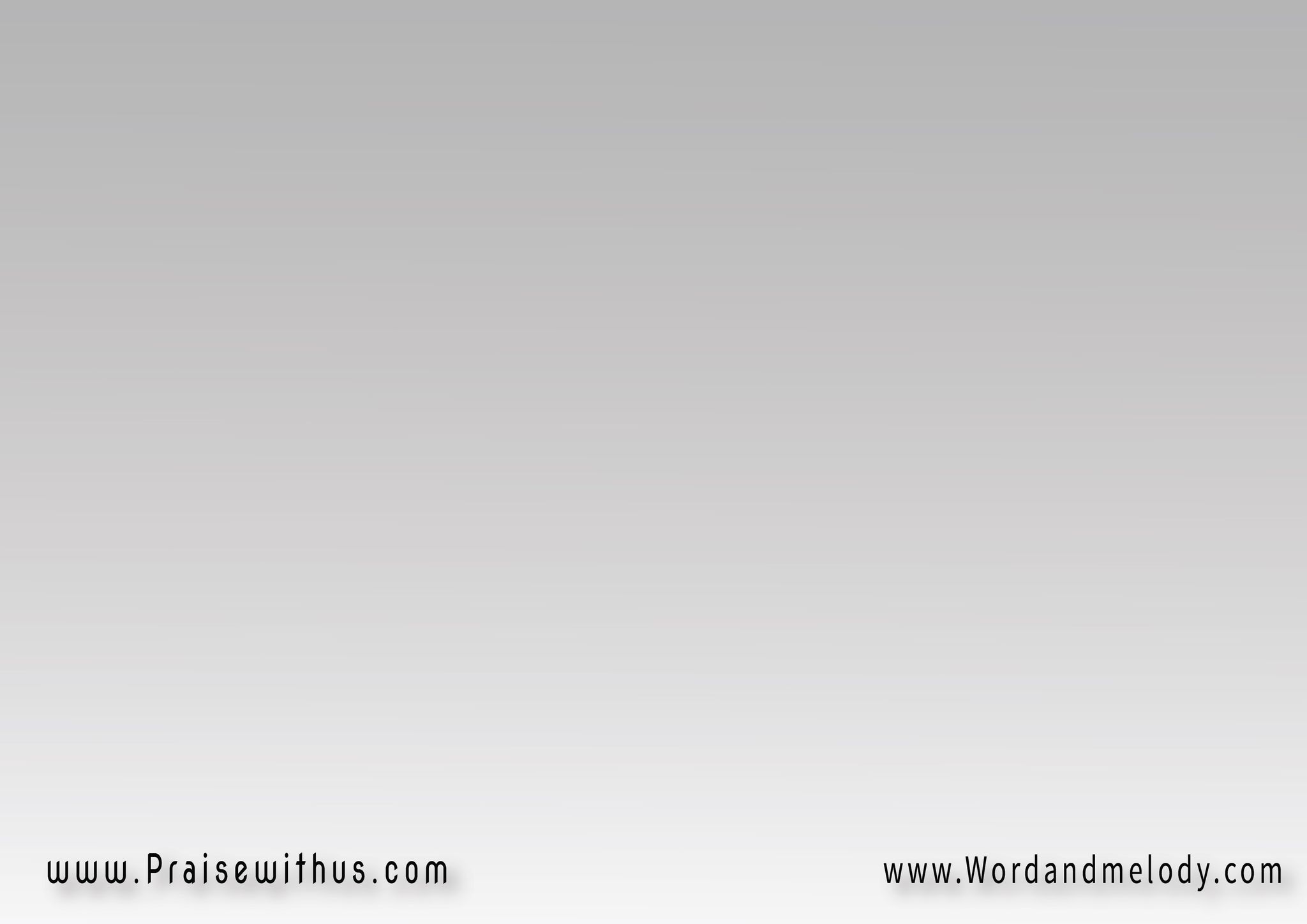 والمَلايكة سَبَّـــحُوا 
لِلعَلــــــي باِلاحْتِــــرامْ
قالوا بالنـَّــاس السُّرور 
وعَلى الأرض السَّلامْ
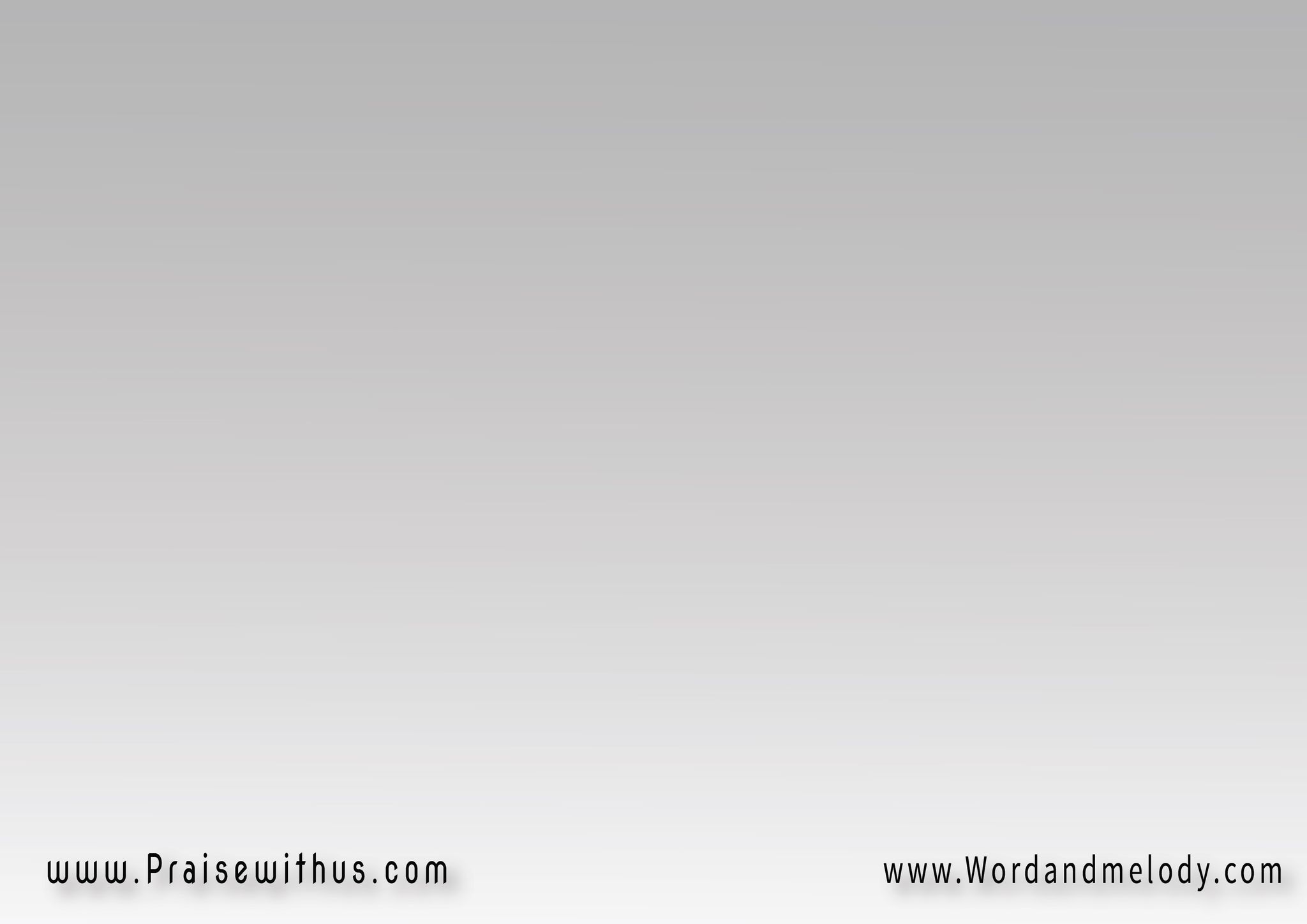 فتعالوا ياخُطـاة 
وَانظـُروا الحُبَّ الشِّدِيدْ 
يَسُوع زِينة السَّمــا 
يتـــوِلِد زَيِّ العَبيــــــــدْ
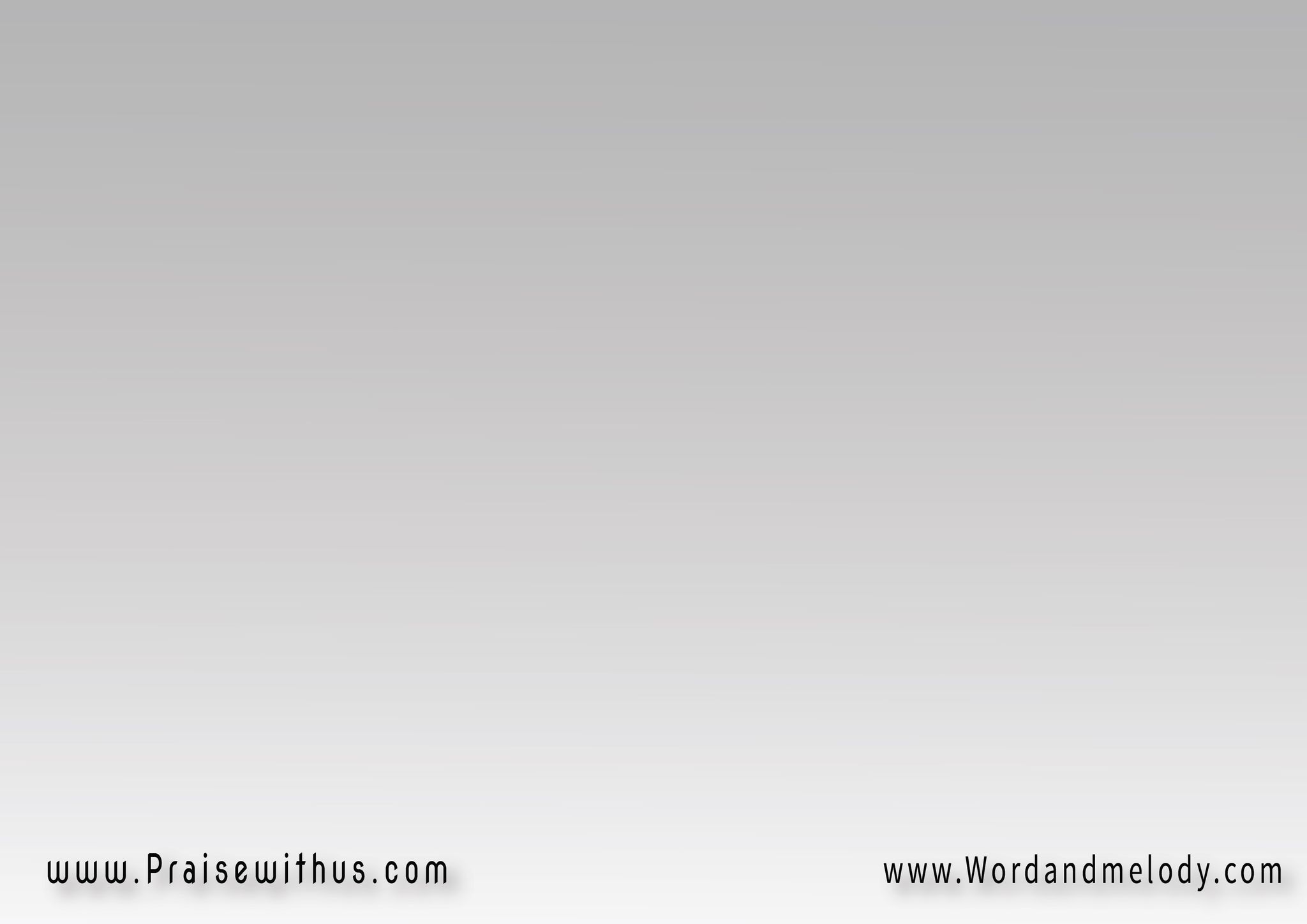 وِبفـَقرُه لِنا الغِنى 
وِبمُوته لنــا الحَياة 
وِبصْعُوده لِلسَّمــــا 
صار لِنا نِجْلِس مَعَاهْ
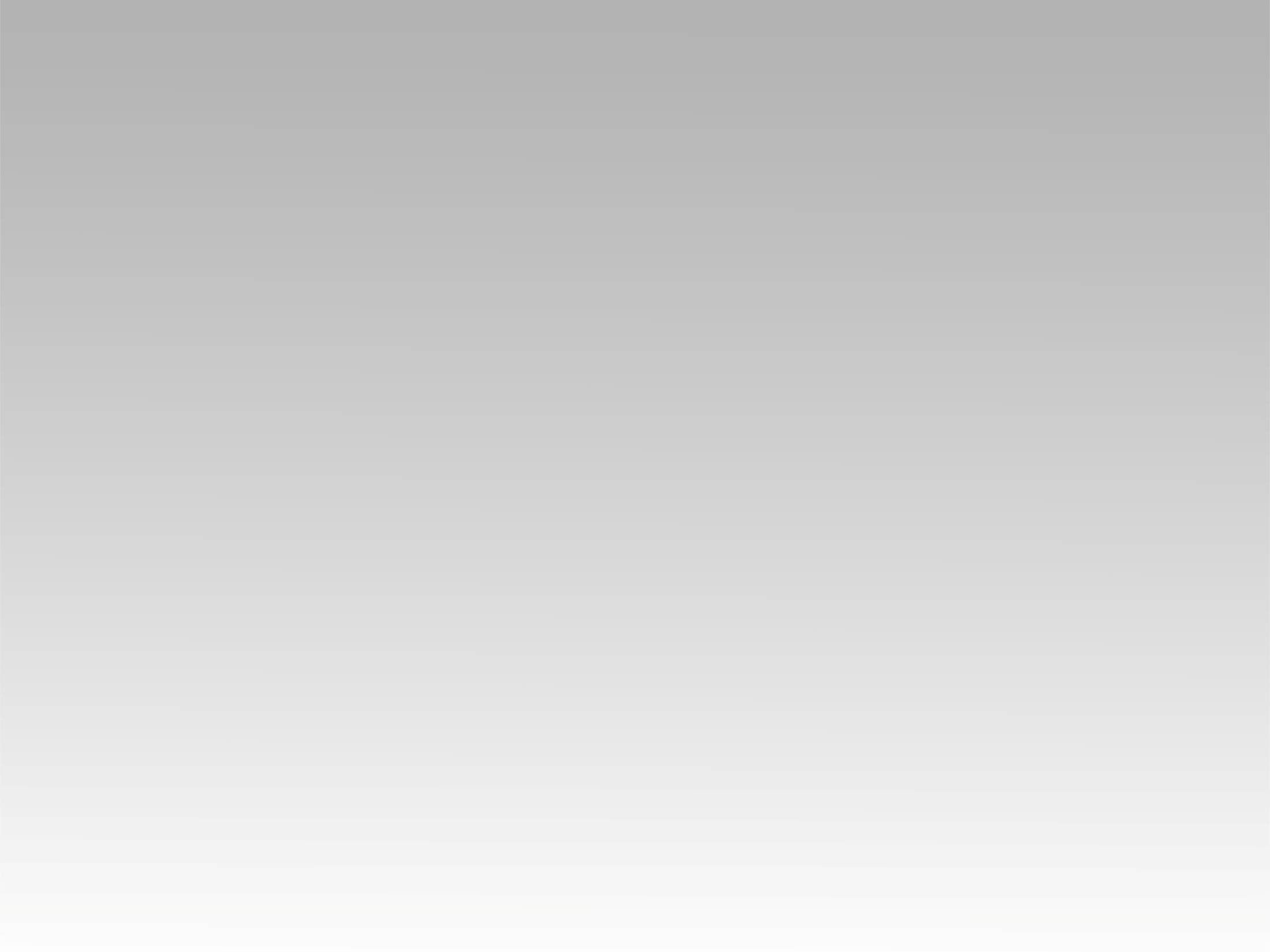 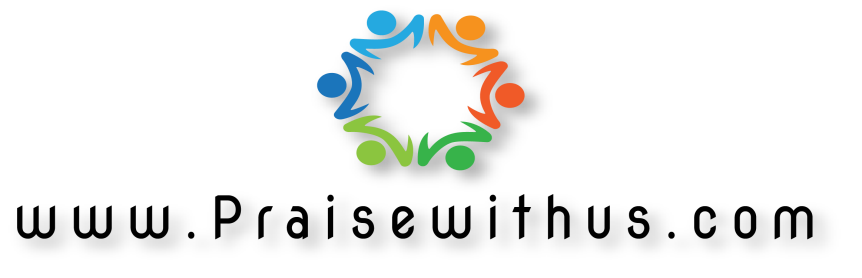